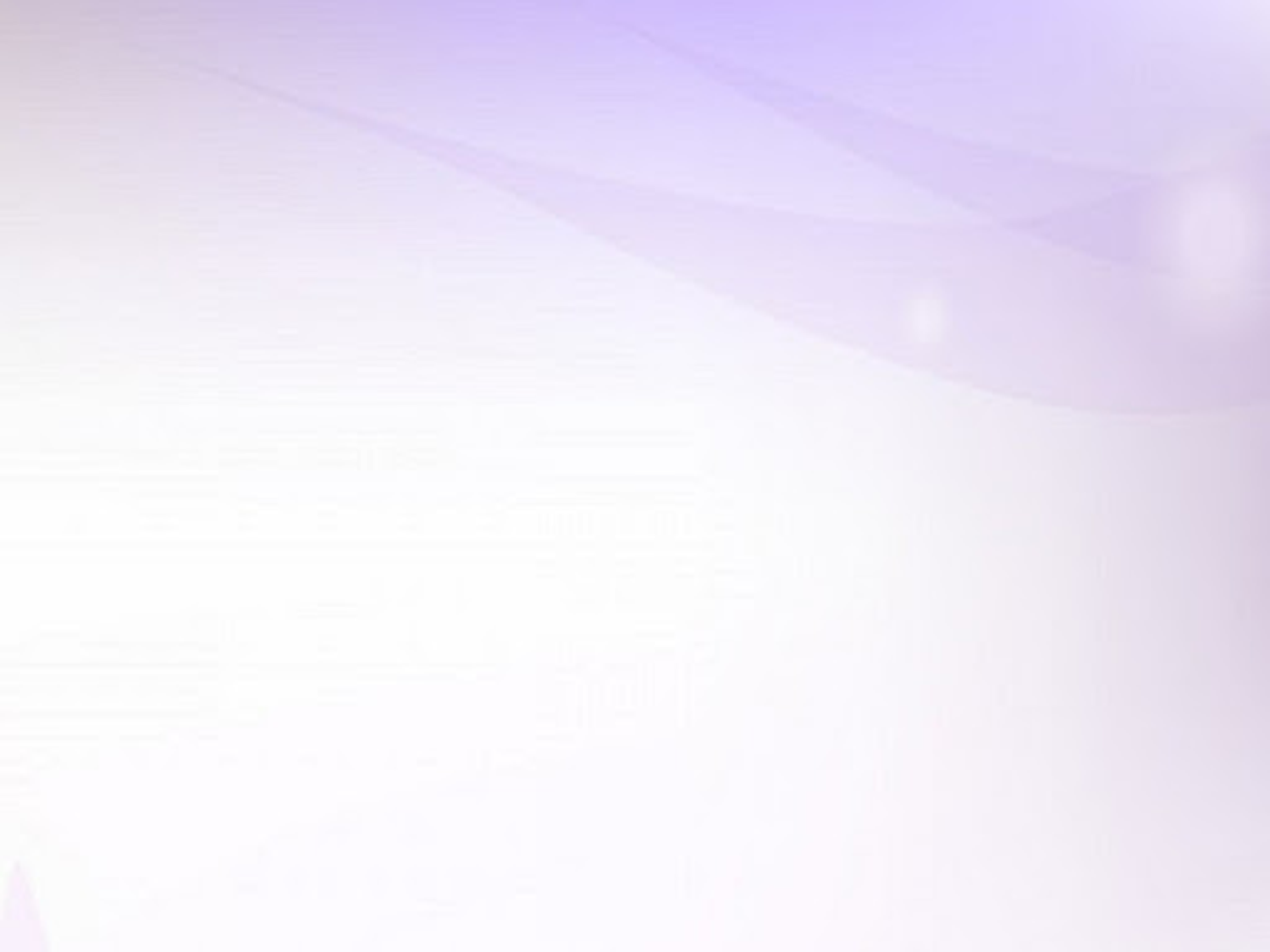 Consider the Cost of  Teaching
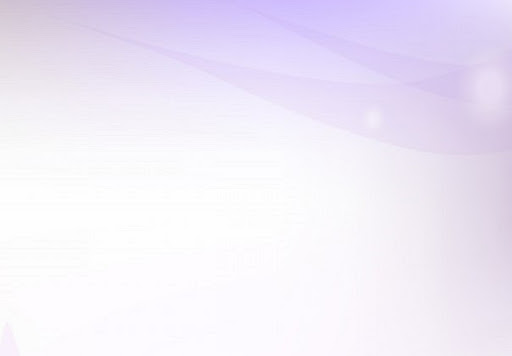 A Need for Teachers/Preachers
Matthew 28:19-20 teaching them to observe all I have commanded you 
1 Timothy 1:2 my true child in faith 
Titus 1:4 my true child in common faith 
Titus 2:1-10 teaching all around 
Ephesians 6:4 teaching children 
Hebrews 5:12 ought to be teachers
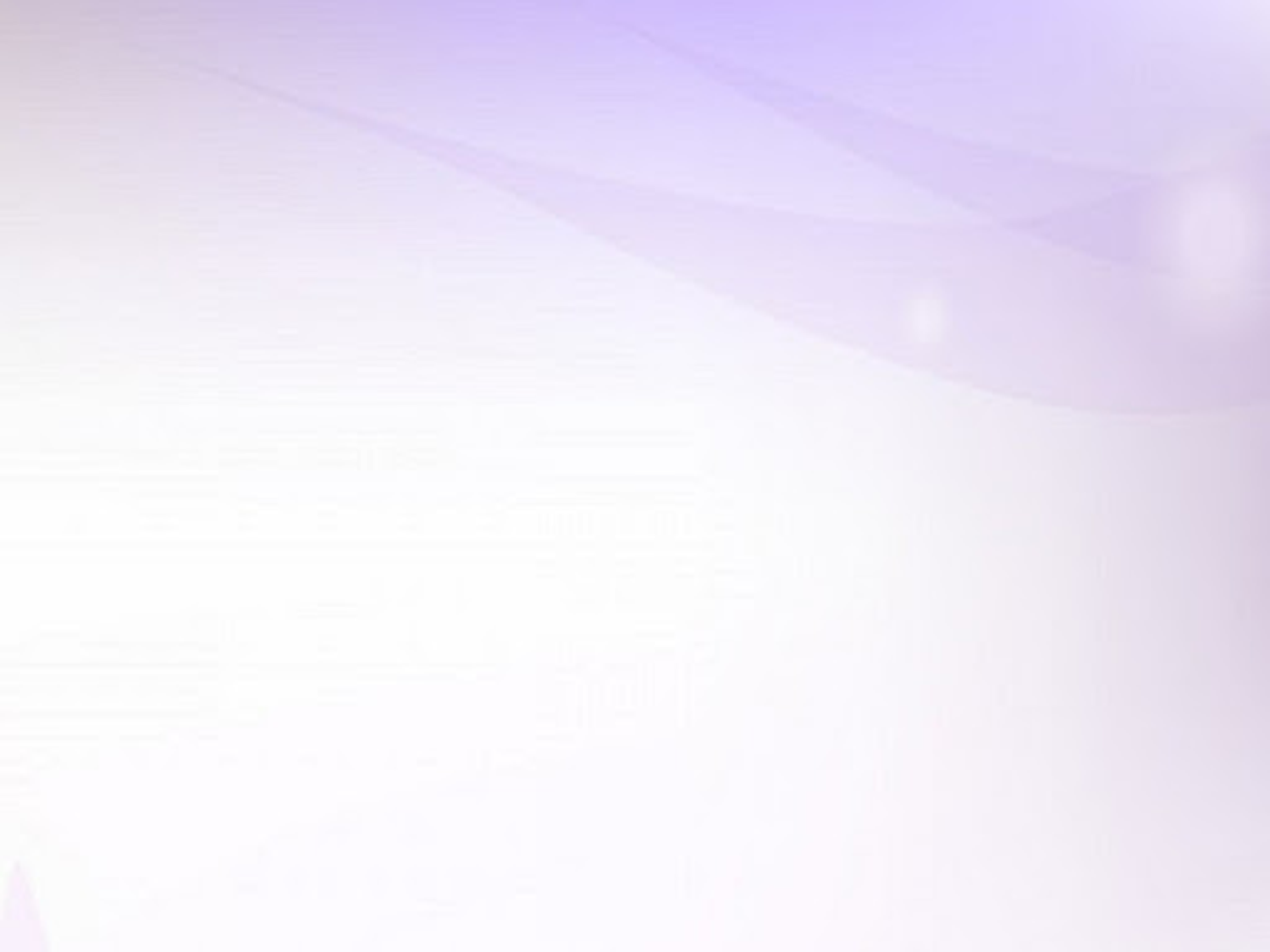 Cost of What You Say
James 3:1 shall receive a stricter judgment 
James 1:26 can make ones religion useless
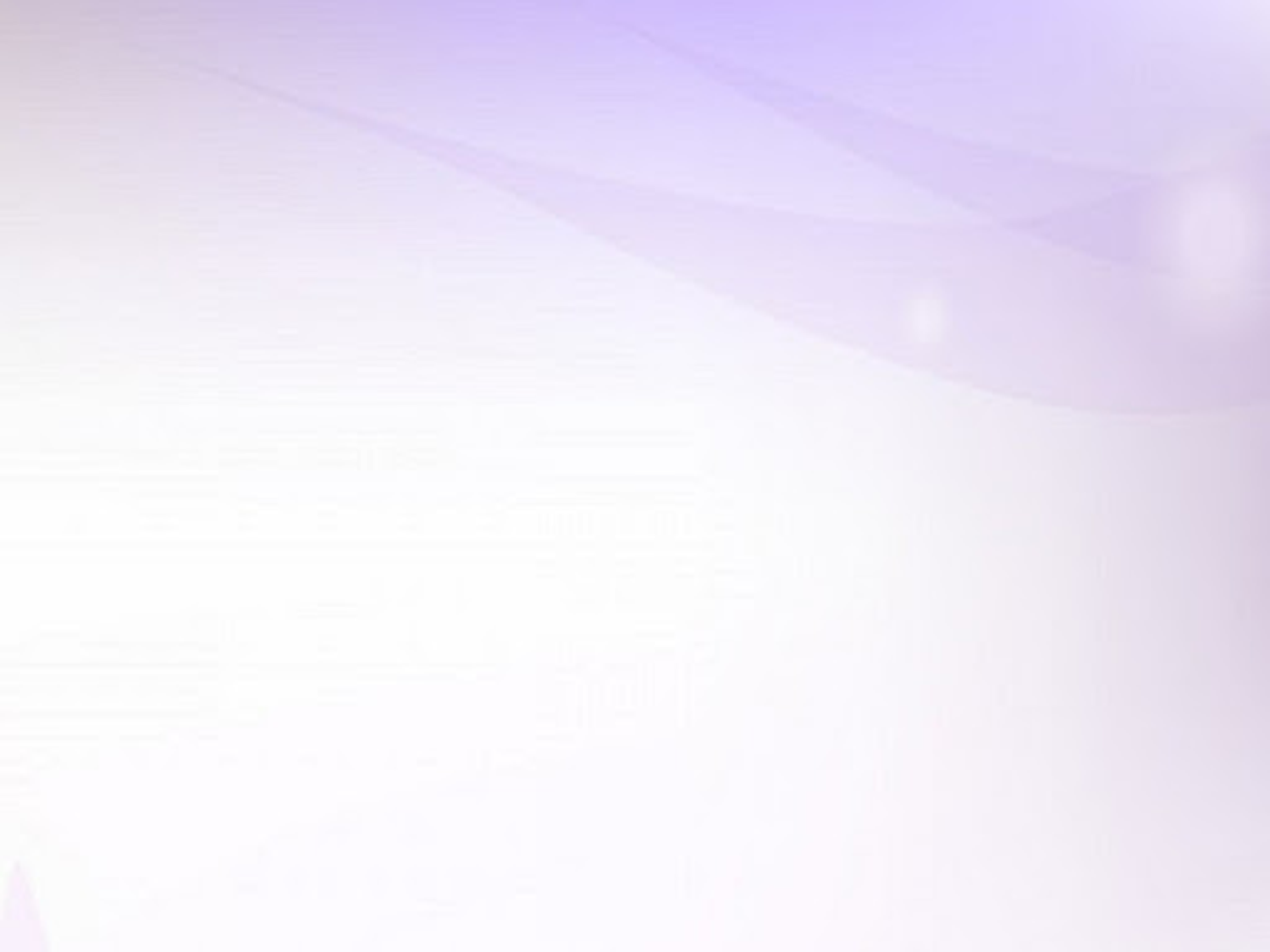 Cost of What You Don’t Say
Revelation 3:16 lukewarm 
Matthew 12:30 with me or against me
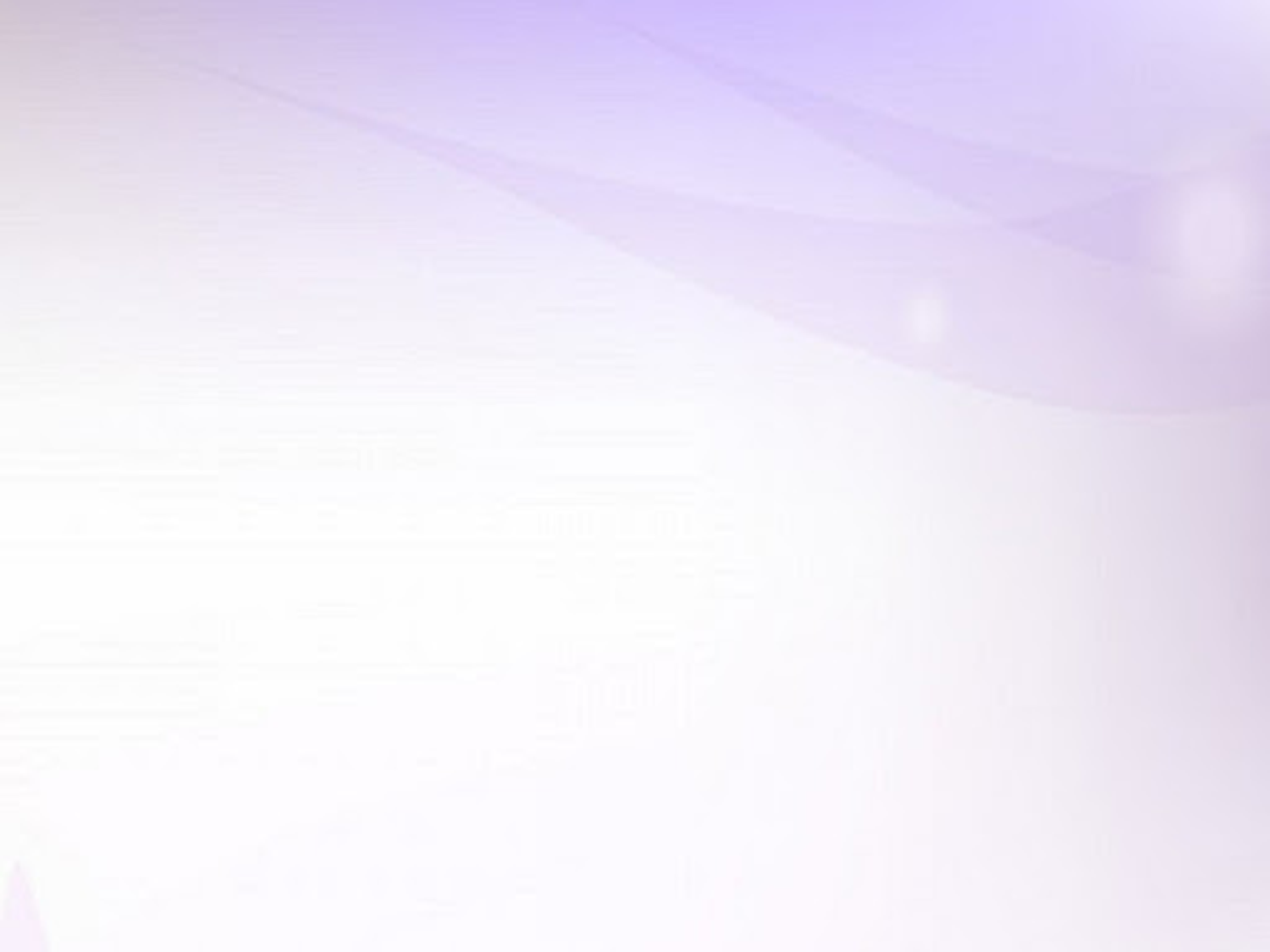 Cost
Romans 10:8-13 saved by your mouth 
Romans 10:17 faith comes by hearing 
Romans 10:14 how shall they hear without a preacher